1. Co Spaces Account
Software Account Instructions
Start with this Link :

https://cospaces.io/edu/
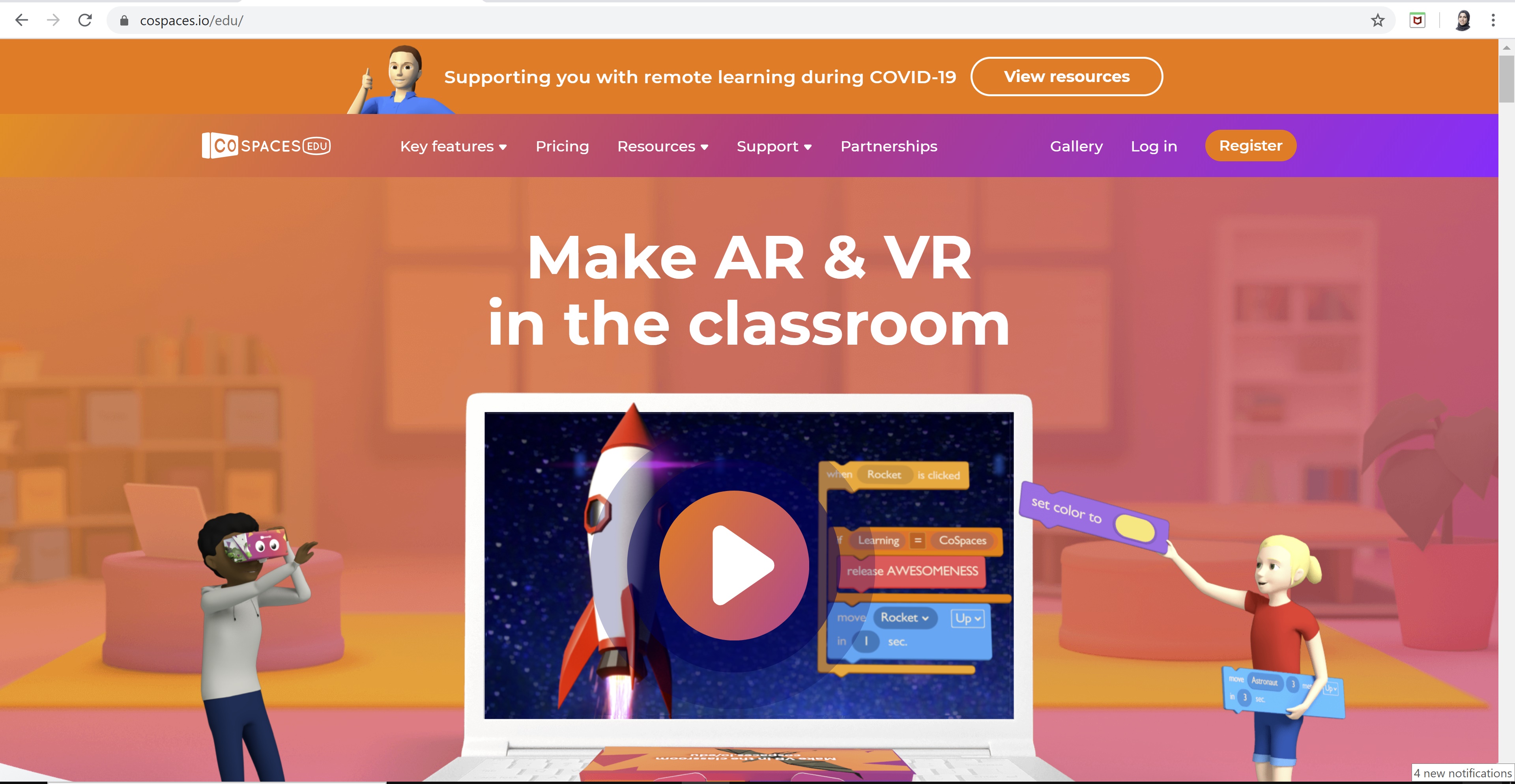 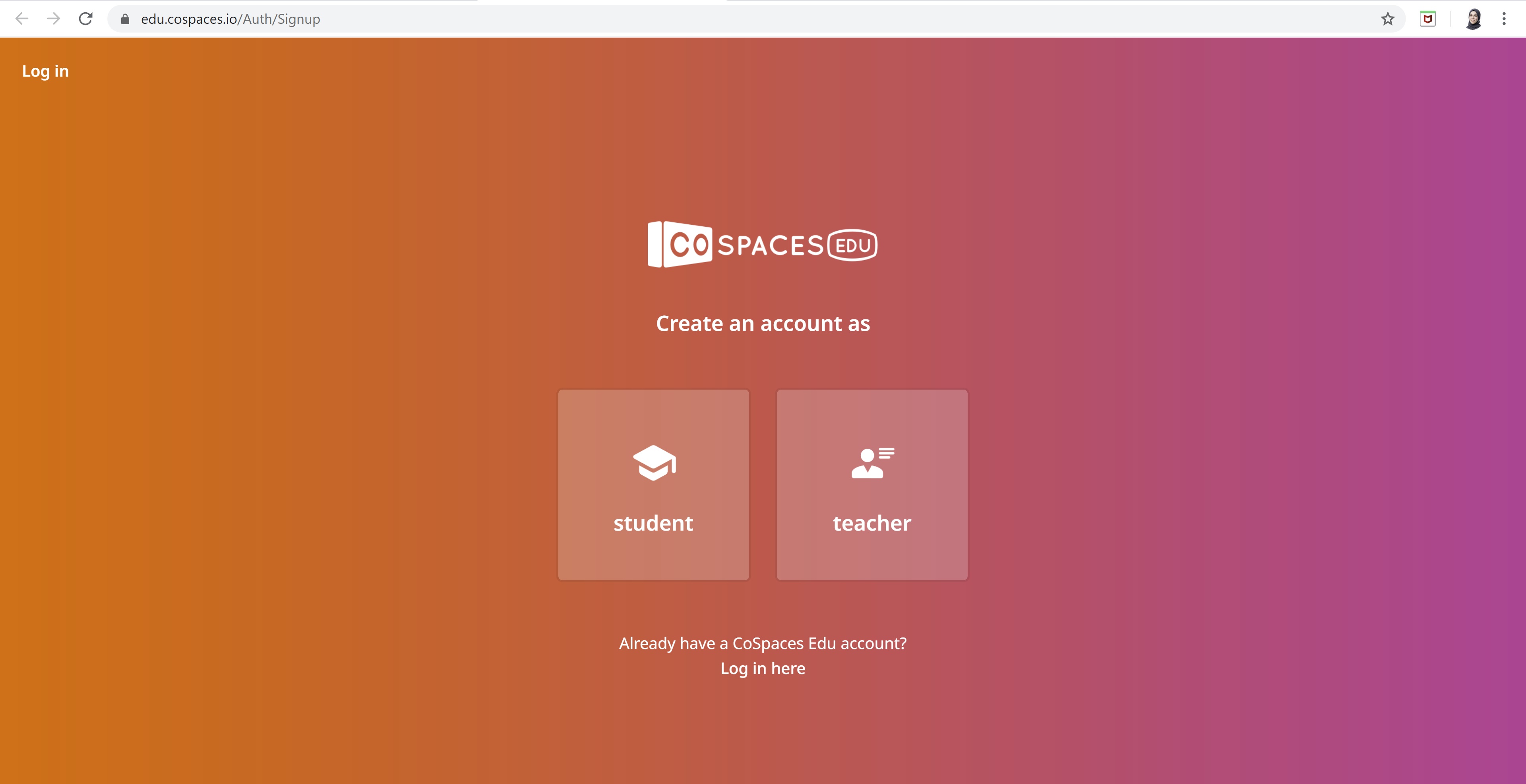 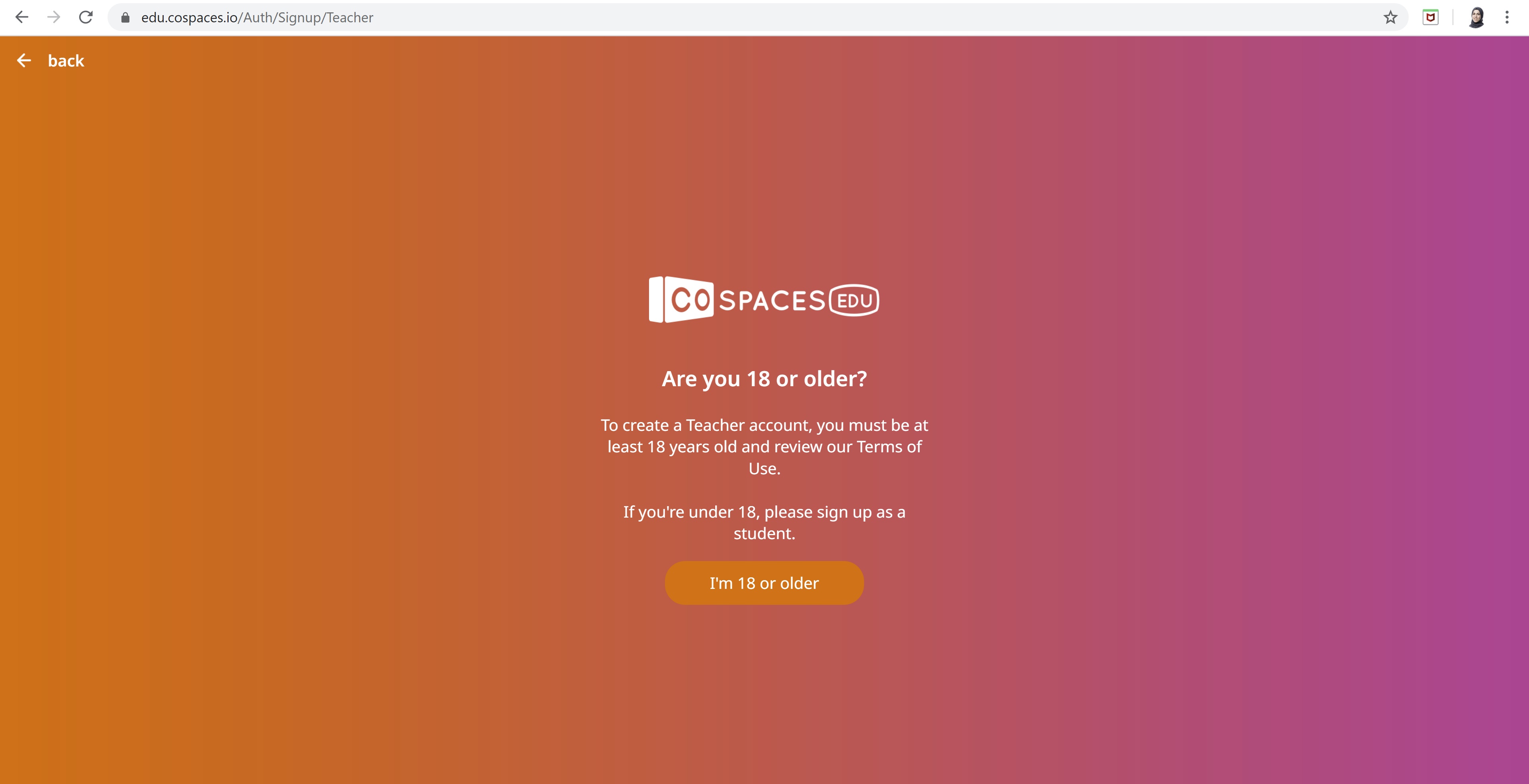 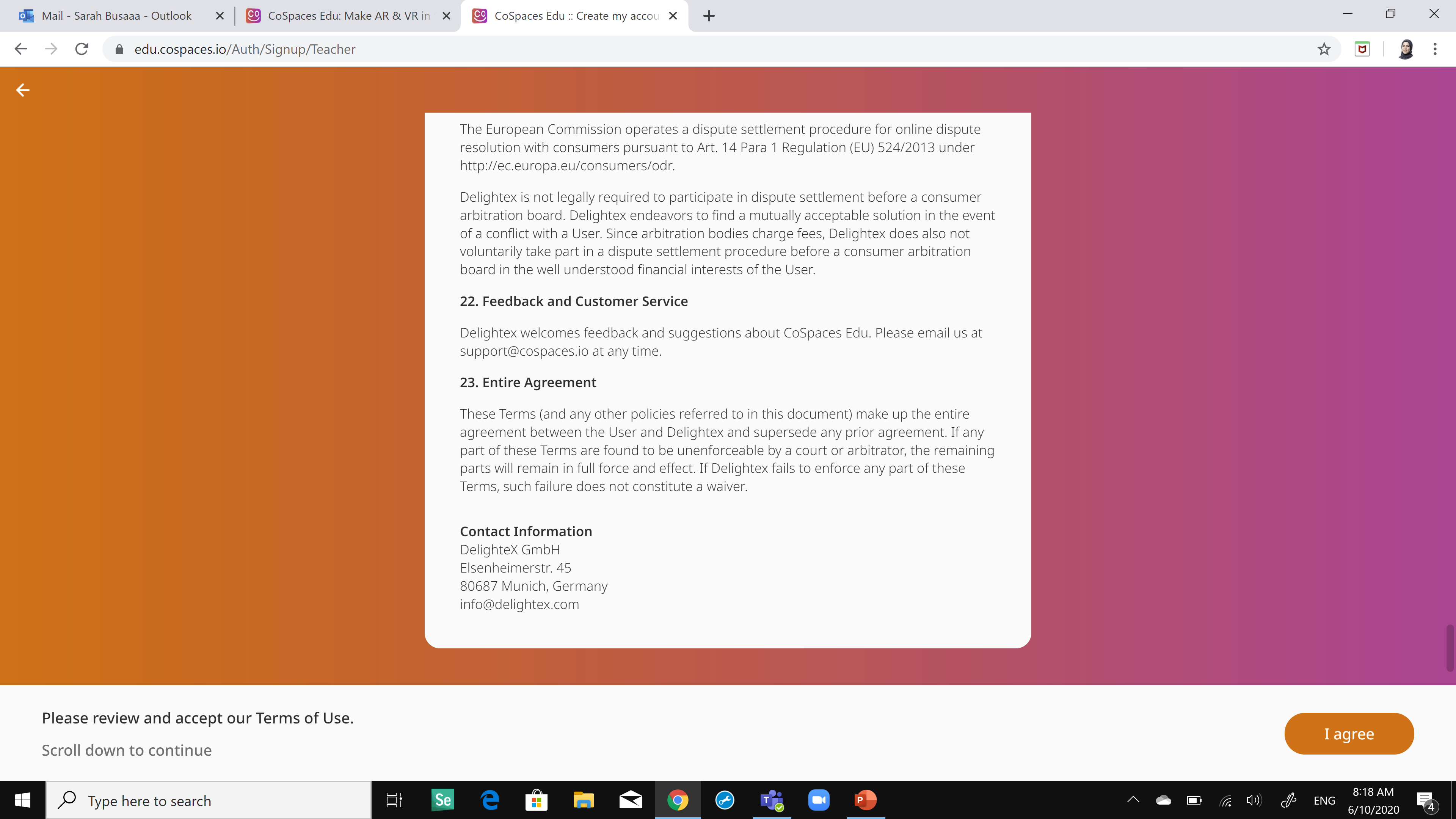 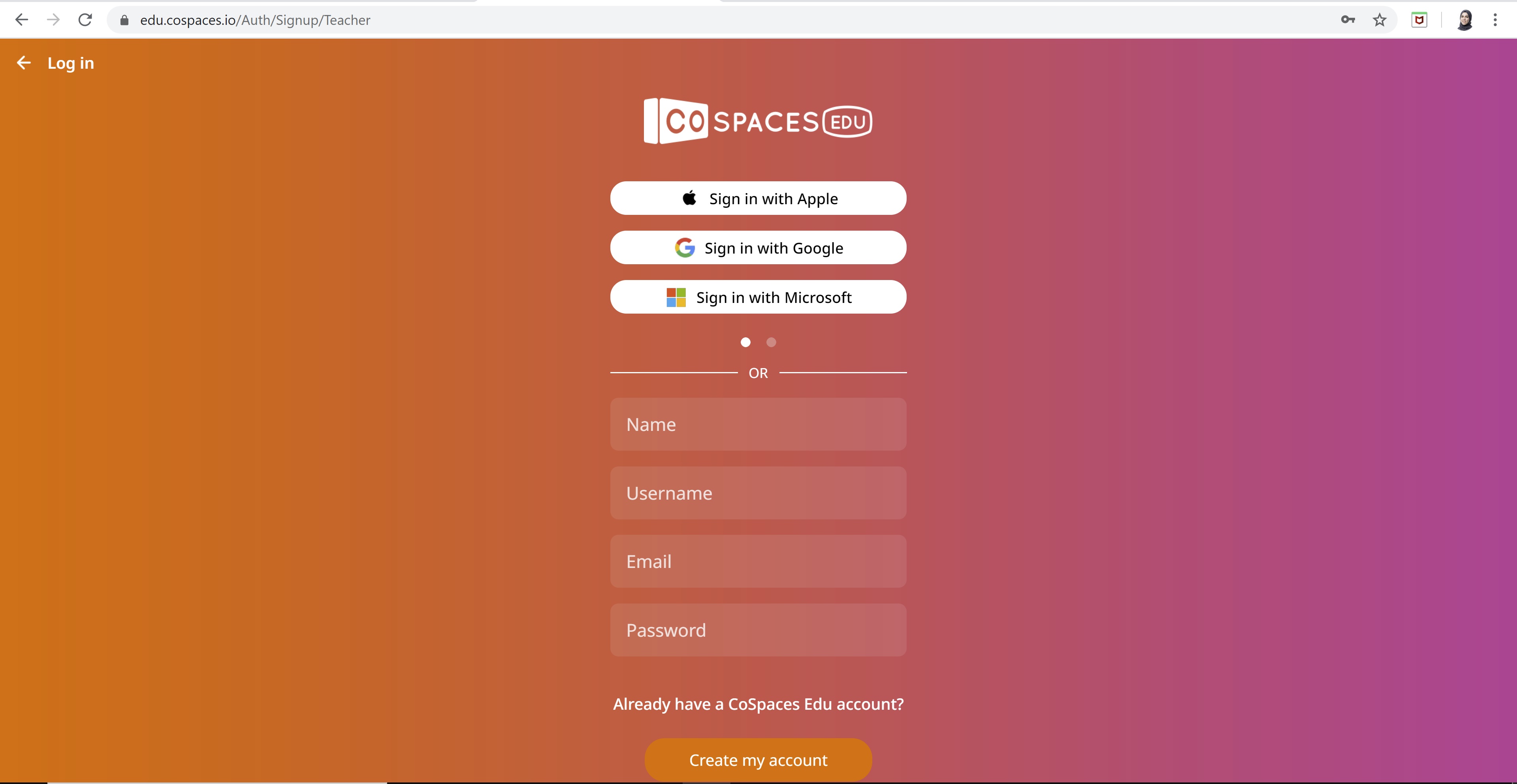 A confirmation email will be sent to this email
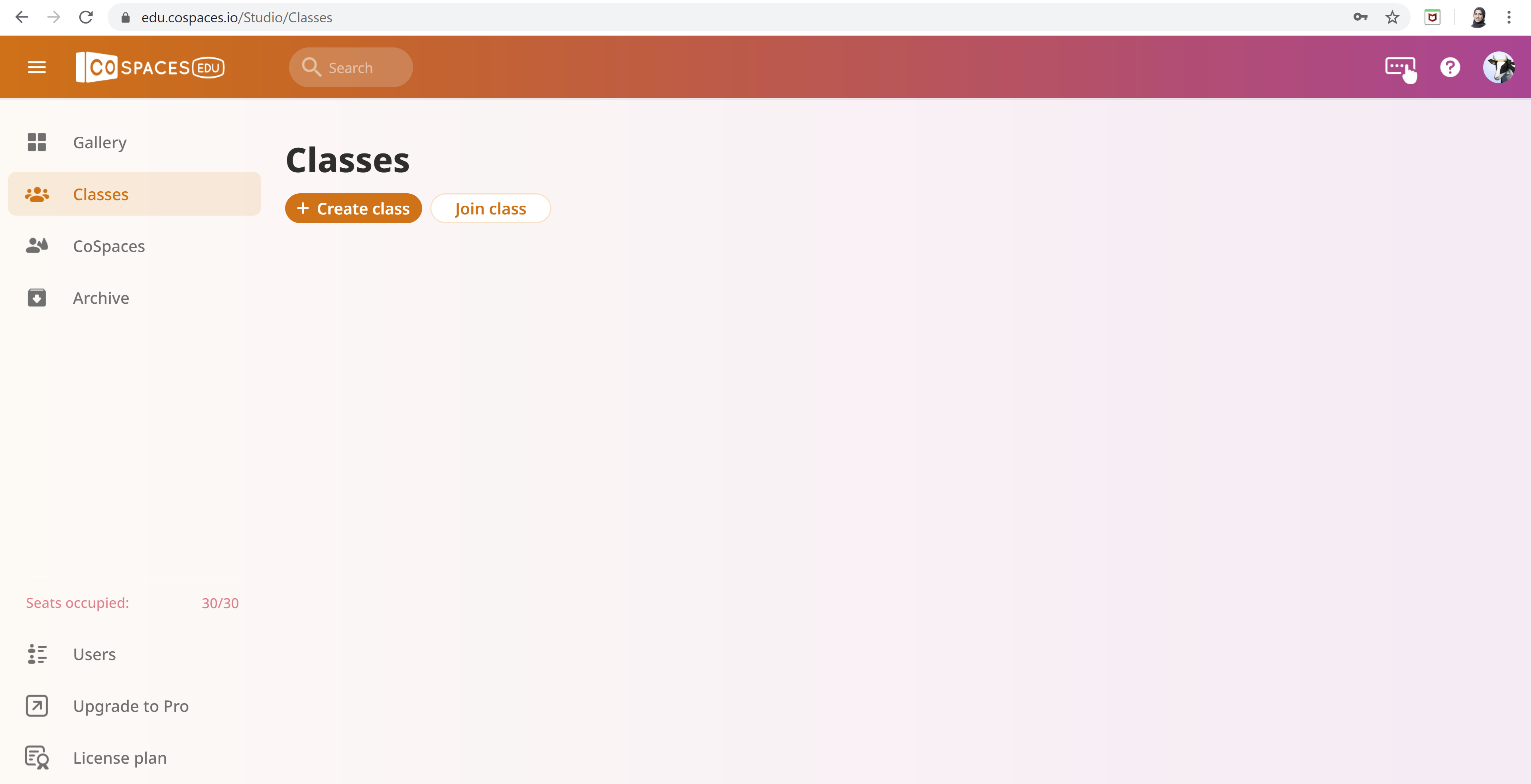 Final Page should be like following
2. If you didn’t create your Minecraft characters you can download them from this link.

Just right click on the file and download it.
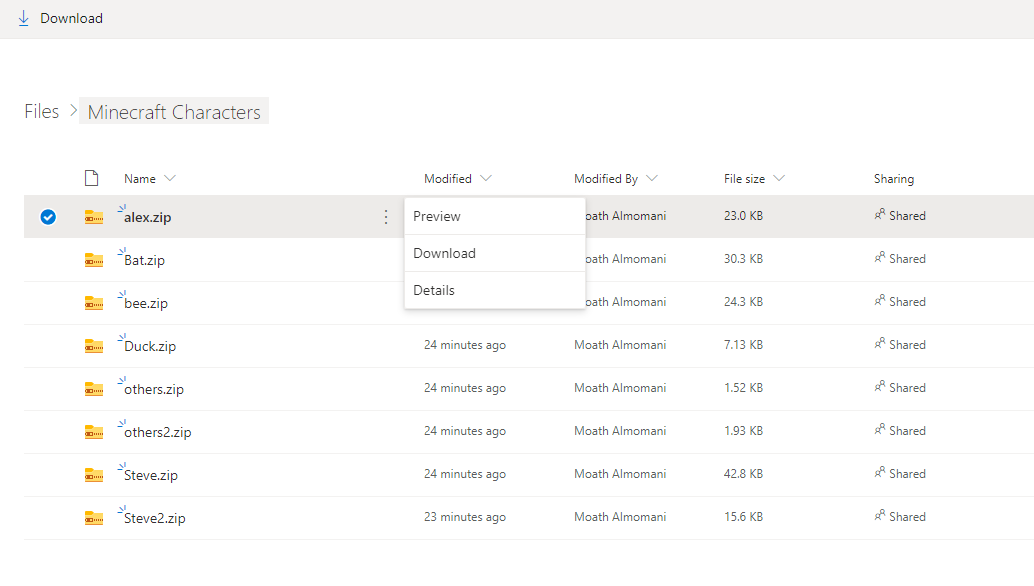